Agência Nacional de Transportes Aquaviários
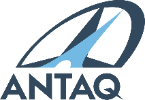 Audiência Pública


Acordo de Transporte Marítimo Brasil-Chile


Requerimentos
nº 121 de 2017 – CDEICS
nº 214 de 2017 - CREDN
Deputado Jorge Côrte Real (PTB/PE)
Deputada Cristiane Brasil (PTB/RJ)
Arthur Yamamoto
Superintendente
21 de novembro de 2017
Câmara dos Deputados – Brasília/DF
[Speaker Notes: Esta apresentação demonstra os novos recursos do PowerPoint e é visualizada com melhor resolução no modo Apresentação de Slides. Esses slides foram projetados para fornecer a você idéias excelentes de criação de apresentações no PowerPoint 2010.

Para obter mais exemplos de modelos, clique na guia Arquivo e, na guia Novo, clique em Exemplos de Modelos.]
Sumário
Competências da ANTAQ em acordos internacionais
Fundamentos legais do Acordo Brasil-Chile
Sobre a não renovação do Acordo
Desdobramentos após deliberação da CAMEX
Competências da ANTAQ em acordos internacionais
Fundamentos legais
Decreto nº 75.246, 
de 20 de janeiro de 1975
Lei nº 9.432, de 8 de janeiro de 1997
Política setorial
Deliberações da 112° reunião do 
Conselho de Ministros da CAMEX 
25/07/17 às 17:00h
Convênio Marítimo entre o Brasil e o Chile: 
Ficou definido que o Convênio Marítimo com o Chile será encerrado em 2020
Com a decisão, a partir de 2020, o comércio exterior bilateral entre Brasil e Chile, por via marítima, poderá ser operacionalizado por navios de quaisquer bandeiras. A decisão dos Ministros da Camex foi baseada em estudos realizados pelo Instituto de Pesquisa Econômica Aplicada (lpea) e pela Secretaria de Acompanhamento Econômico (Seae) do Ministério da Fazenda, que identificaram que o encerramento do acordo geraria benefícios para todos os atores envolvidos no comércio bilateral. O governo brasileiro já comunicou ao Chile a decisão de não renovar o Convênio. Além disso, os ministros demandaram waiver estendido para os navios breakbulk e roll on-roll off, já que inexistem embarcações brasileiras ou chilenas desse tipo na rota.
Sobre a denúncia do Acordo
Estudo da ANTAQ
PRINCIPAIS RECLAMAÇÕES
Estudo da ANTAQ
TRADE BRASIL-CHILE
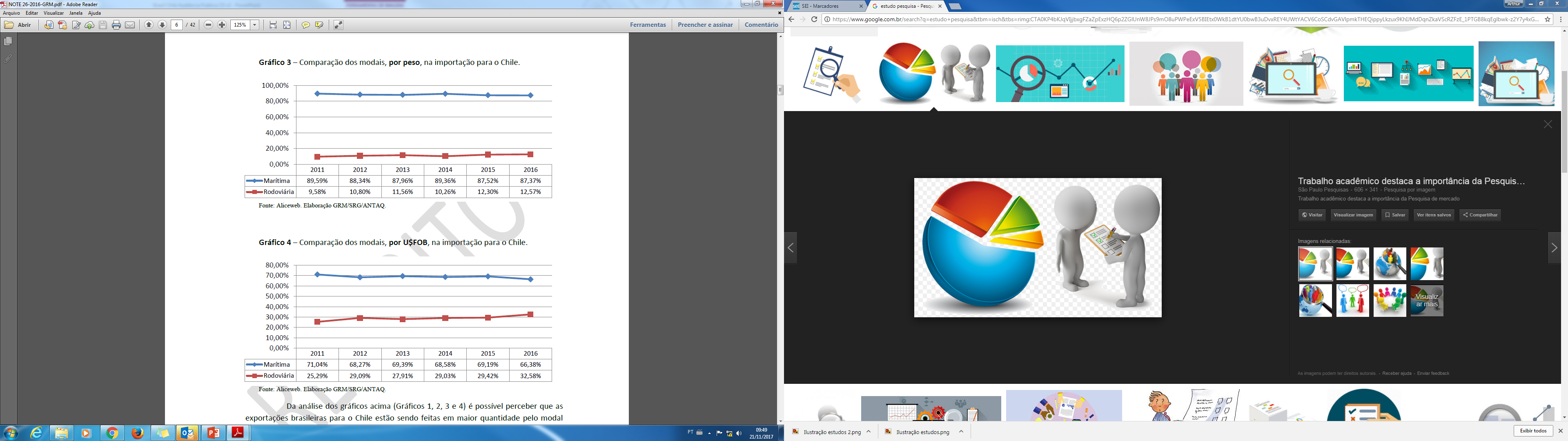 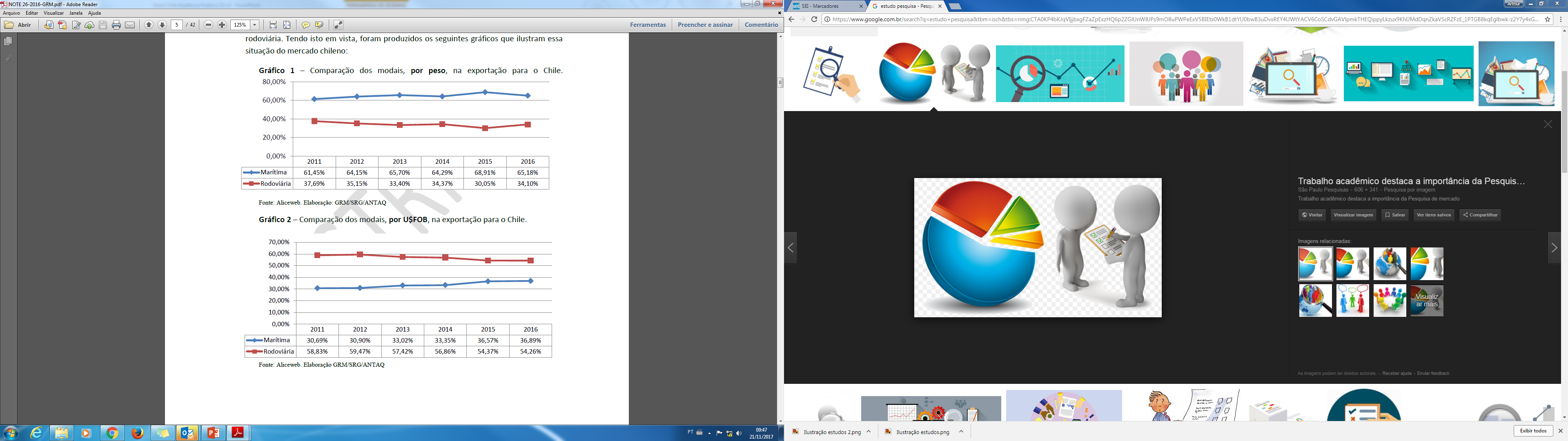 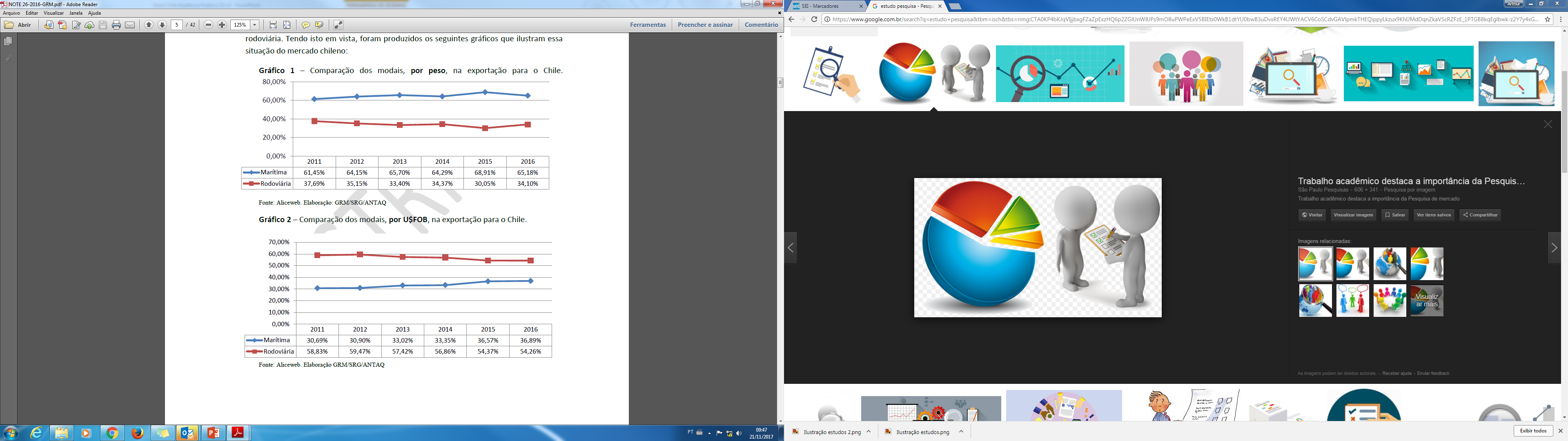 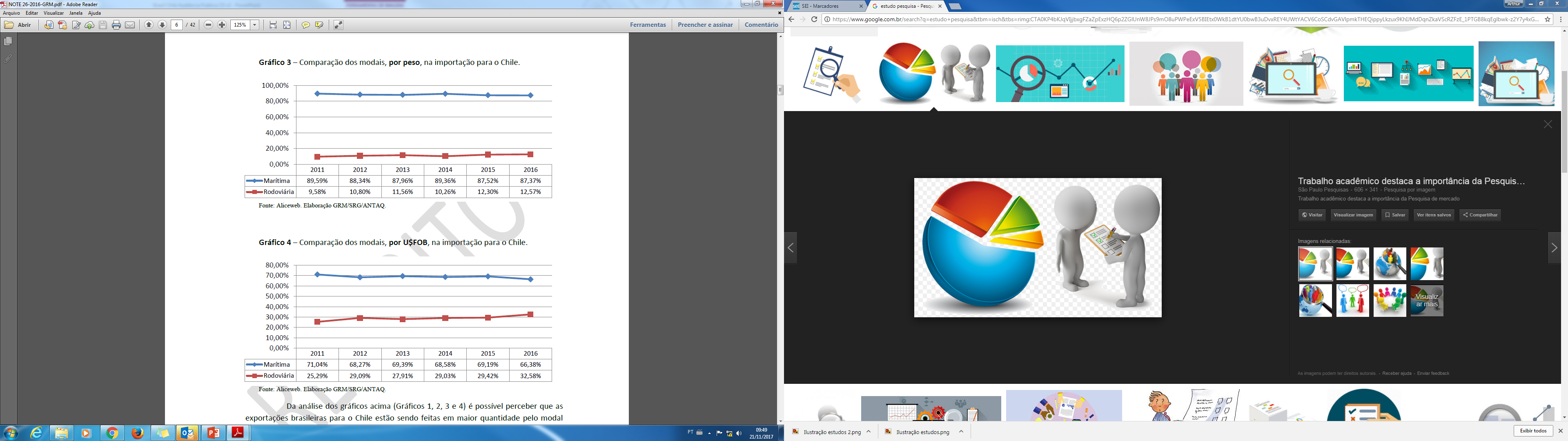 Estudo da ANTAQ
COMÉRCIO BRASIL-CHILE
PRINCIPAIS MERCADORIAS EXPORTADAS PARA O CHILE EM 2015 (EM KG LÍQUIDO) 	
Mercadoria 						Kg líquido 	
Produtos laminados planos, de ferro ou aço não ligado (...).			133.608.692 
Açúcares de cana ou de beterraba e sacarose quimicamente pura, no estado sólido. 	117.146.210 
Papel e cartão, não revestidos, dos tipos utilizados para escrita (...)		90.732.209	
Tortas e outros resíduos sólidos da extração do óleo de soja 			83.898.780 	
Polímeros de etileno, em formas primárias. 				68.004.136
PRINCIPAIS MERCADORIAS IMPORTADAS DO CHILE EM 2015 (EM KG LÍQUIDO) 
	
Mercadoria 						Kg líquido 	
Sal (incluídos o sal de mesa e o sal desnaturado) e cloreto de sódio puro (...) 		968.477.359,00 
Minérios de cobre e seus concentrados. 				434.043.459,00 
Adubos (fertilizantes) minerais ou químicos, potássicos. 			316.742.106,00 
Álcoois acíclicos e seus derivados halogenados, sulfonados, nitrados ou nitrosados. 	143.748.994,00 
Cobre afinado e ligas de cobre, em formas brutas. 				121.973.134,00
Vinhos de uvas frescas, incluídos os vinhos enriquecidos com álcool (...)		108.522.630,00
Fonte: Aliceweb. Elaboração: GRM/SRG/ANTAQ
Estudo da ANTAQ
COMÉRCIO BRASIL-CHILE
PRINCIPAIS MERCADORIAS EXPORTADAS PARA O CHILE EM 2015 (EM US$ FOB) 	
Mercadoria 						US$ FOB 	
	
Carnes de animais da espécie bovina, frescas ou refrigeradas. 			225.814.589,00
Veículos automóveis para transporte de mercadorias 			145.865.403,00
Tratores (exceto os da posição 8709) 					121.146.986,00 
Carrocerias para os veículos automóveis 				88.728.087,00 
Papel e cartão, não revestidos, dos tipos utilizados para escrita			85.670.836,00
PRINCIPAIS MERCADORIAS IMPORTADAS DO CHILE EM 2015 (EM US$ FOB) 	
Mercadoria 						 US$ FOB 

Minérios de cobre e seus concentrados 				717.720.136,00 	
Cobre afinado e ligas de cobre, em formas brutas 				714.213.735,00 	
Peixes frescos ou refrigerados, exceto os filés de peixe			375.645.777,00 	
Cobre não refinado; ânodos de cobre para refinação eletrolítica 		256.203.160,00
Fonte: Aliceweb. Elaboração: GRM/SRG/ANTAQ
Estudo da ANTAQ
BASE DE COMPARAÇÃO: BENCHMARKING COM O PERU
EXPORTAÇÕES DO BRASIL EM 2015 	
País 	US$ 		Ranking (em US$)            Kg líquido           Ranking (em Kg) 
Chile 	3.978.438.486,00 	           7º 		            4.571.613.280,00 	29º 	
Peru 	1.815.632.198,00 	           32º	            1.207.078.515,00 	50º
IMPORTAÇÕES DO BRASIL EM 2015 	
País 	US$ 	                 Ranking (em US$)           Kg líquido          Ranking (em Kg) 
Chile 	3.410.858.864,00 	           13° 	            2.731.013.317,00 	15° 	
Peru 	1.256.345.367,00 	           28° 	            1.908.298.110,00 	21°
Fonte: Aliceweb. Elaboração: GRM/SRG/ANTAQ
Estudo da ANTAQ
Índice de Concentração ( Herfindahl – IHH)
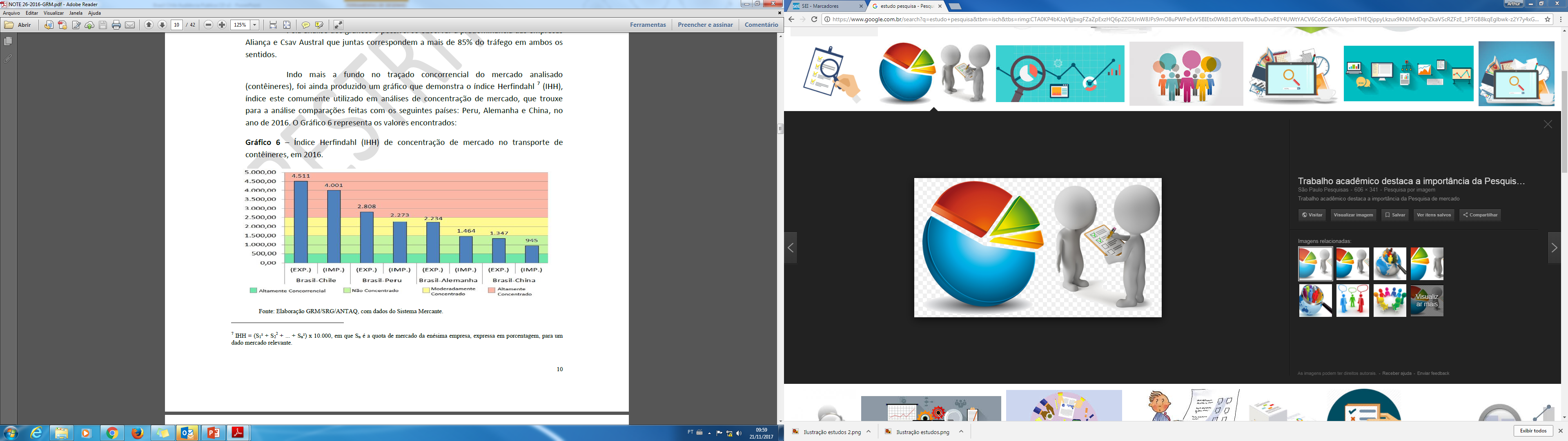 Estudo da ANTAQ
FRETES BÁSICOS BRASIL-CHILE
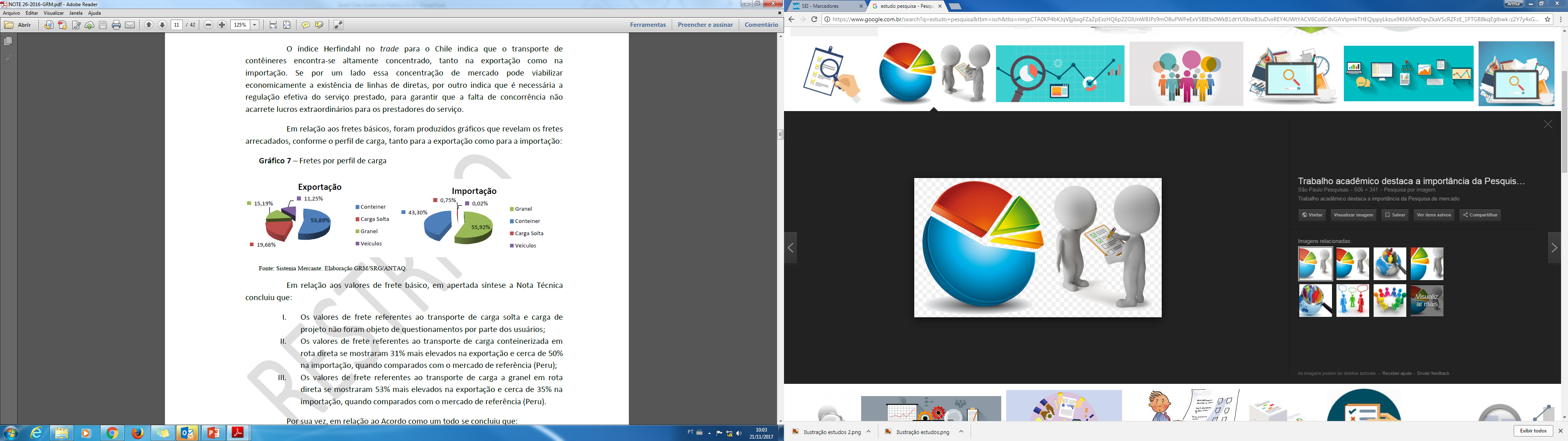 Estudo da ANTAQ
CUSTOS DO TRANSPORTE
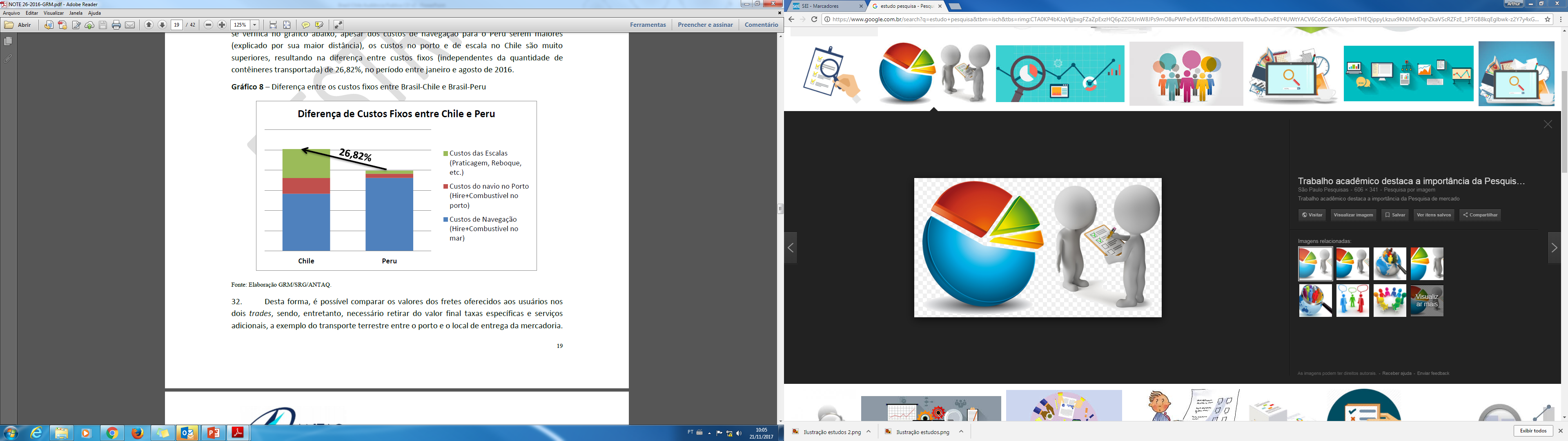 Estudo da ANTAQ
FRETE COMPARATIVO – COM E SEM PARTE TERRESTRE
Dados Analisados 				  CHILE (SAN ANTONIO) 	PERU 
	
Frete médio total 					  + 44% 		Referência	
Total de contêineres (TEU) 				  1.300 		2.786 	

Frete médio AAAA 					  + 52% 		Referência 
Total de contêineres (TEU) transportados pela AAAA 		        50		782 	
Frete da AAAA inclui transporte terrestre no destino?  		      SIM 		NÃO 	
Frete médio da AAAA líquido (sem transporte terrestre)	 - 15,8% 		Referência 	
Frete médio BBBB 					  + 35,4% 		Referência 
Total de contêineres (TEU) transportados pela BBBB 		        596 		690 	
Frete da BBBB inclui transporte terrestre no destino? 		        SIM 		NÃO 	
Frete médio da BBBB líquido (sem transporte terrestre) 	    - 28,4% 		Referência
Estudo da ANTAQ
PRINCIPAIS RECLAMAÇÕES
Estudo da ANTAQ
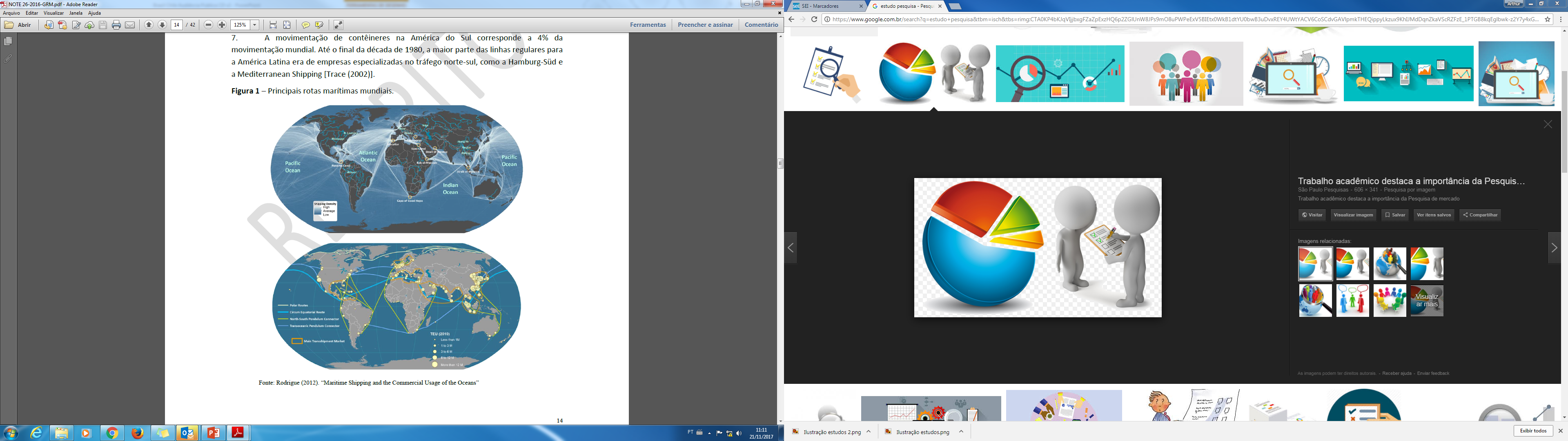 Estudo da ANTAQ
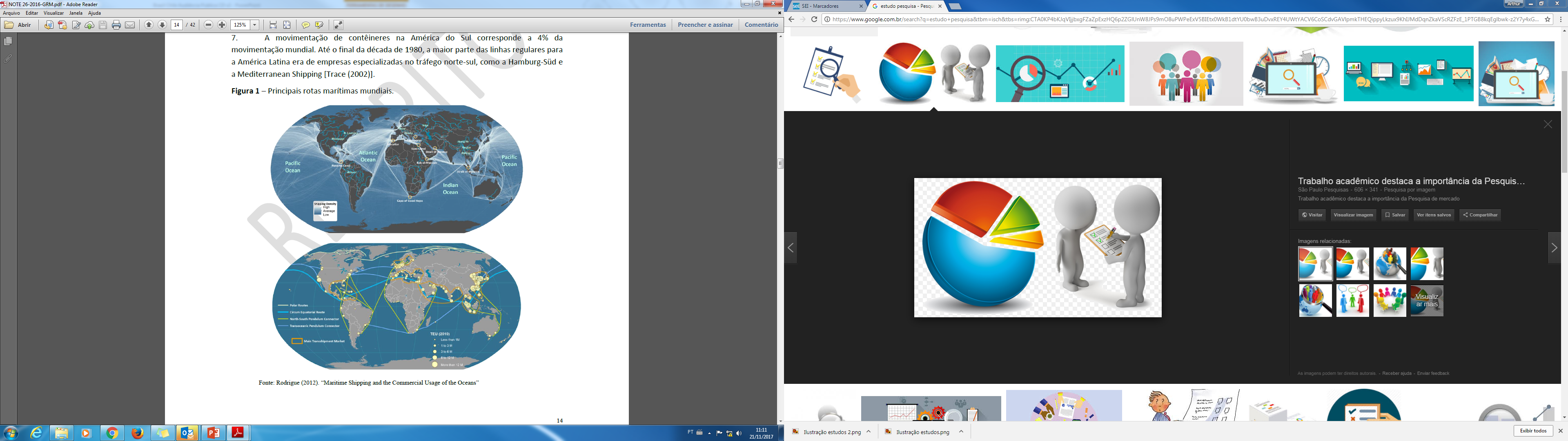 Estudo da ANTAQ
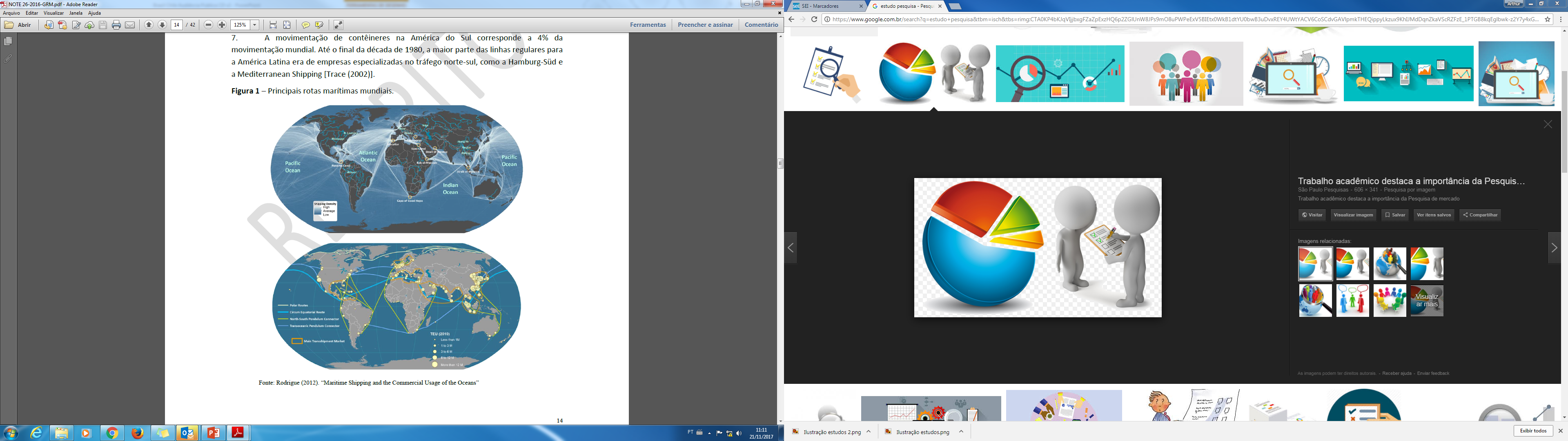 Desdobramentos após Decisão CAMEX
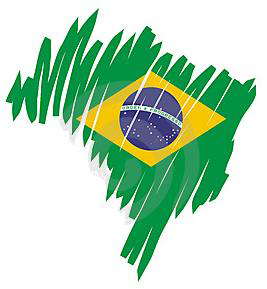 Obrigado 

Adalberto Tokarski
Diretor da ANTAQ

adalberto.tokarski@antaq.gov.br 
www.antaq.gov.br